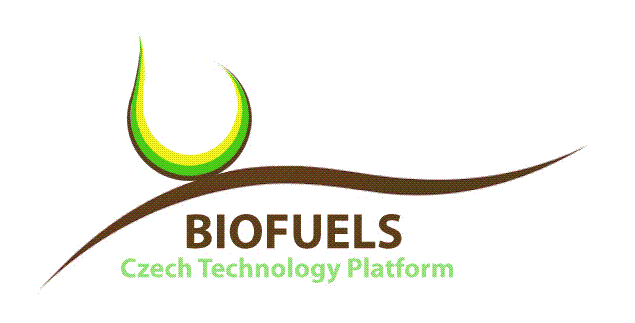 CZECH BIOFUELS TECHNOLOGY PLATFORM
CO2  - Source for Chemical Industry and Transport
CO2 – SChIT
Česká technologická platforma transformací CO2 a P2X
Leos GalThe Head of Steering Committee
Czech Biofuels Technology Platform
leos.gal@seznam.cz
00420-736505012
7.3.2019
Technologické centrum 
Akademie věd
Zásady platformy –naplňovat národní zájmy (cíle)
Český národní zájem (cíle) :

                  1. Zapojení české vědy do první ligy výzkumu CO2 v Evropě

                  2. Vytvářet vazby a užší teamové kooperace:
                              -  strategický marketing  …................  vyhledávaní příležitostí
                              -  špičková věda         ………………………  základní výzkum
                              -  aplikační výzkum  ……………………….. ověřování technologií
                              -  průmysl                …………………………. zavádění do praxe
                              -  široký okruh laické veřejnosti ……… propagace/publicita/PR

                   3. Smysluplné komplexnější využití OZE v harmonii s fosilní energetikou

                   4. Zlepšování  emisí a plnění závazných cílů ČR k OZE a CO2

                   5. Business pro:
                                                - energetický průmysl – P2X  (Power STORAGE) 
                                                - emitenty CO2              – monetarizace CO2 (EU ETS) 
                                                           -  zpracovatele CO2       –  CO2 utilization - (chemie, doprava…)
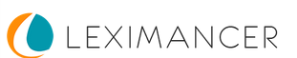 https://info.leximancer.com/
Česká technologická platforma CO2 a PtX
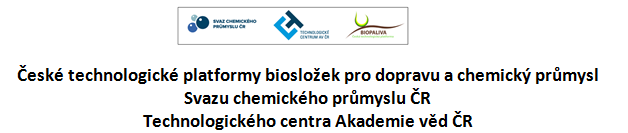 1. Inicializujeme  vznik  vědecko-průmyslového sdružení – platformy (spolku)                             
                           České technologické platformy CO2 a PtX
2. Vyzýváme a nabízíme zástupcům české vědy, školství a průmyslu: 
    Možnost členství v platformě a aktivního zapojení k plnění cílů platformy
Návrh pracovně – organizační struktury (k diskusi)
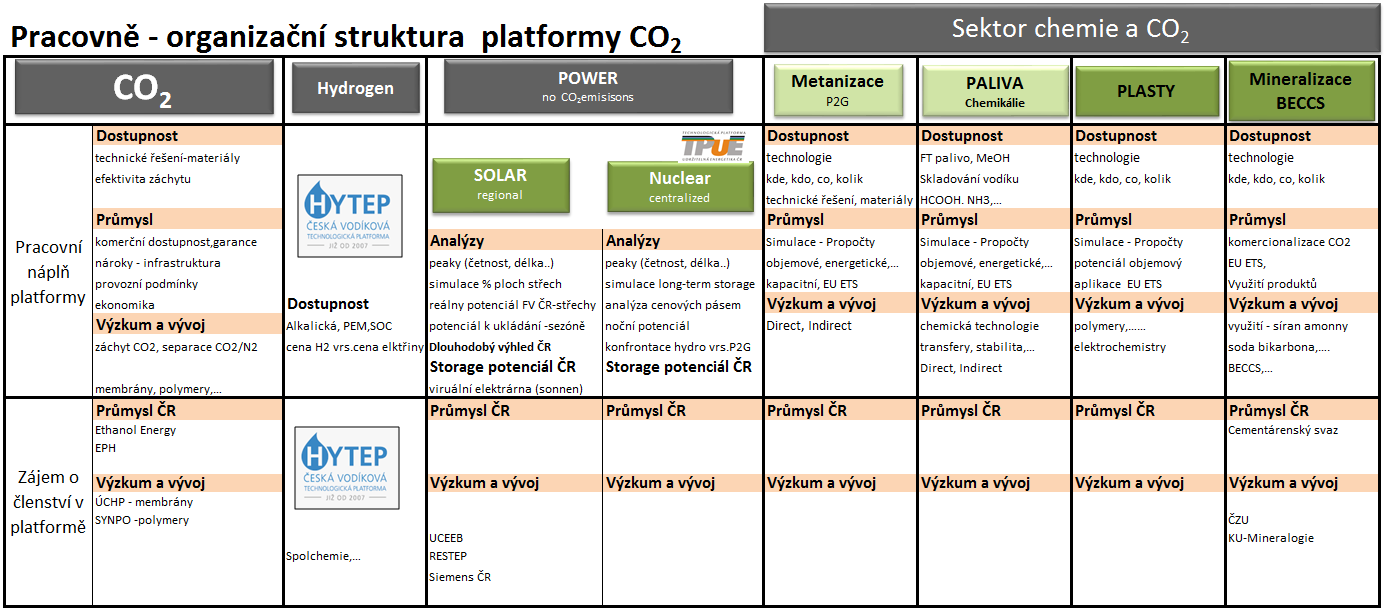 Návrh plánu aktivit ( k diskusi)
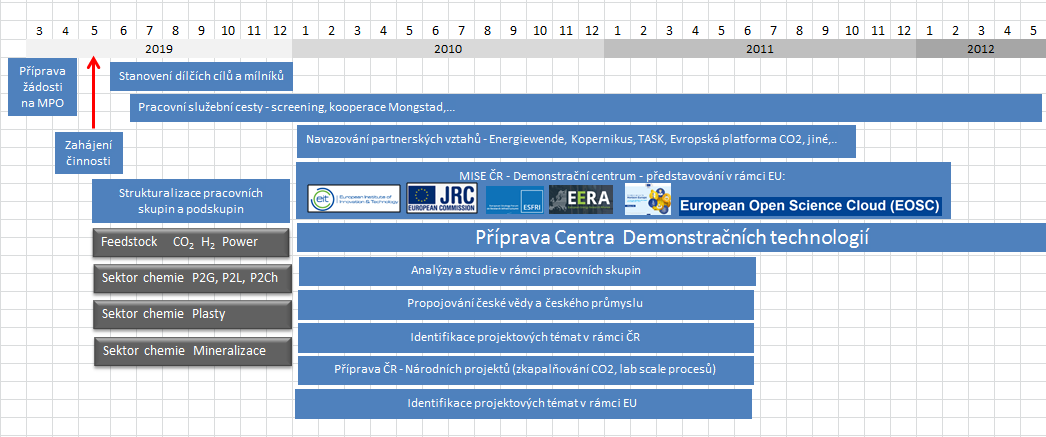 Další plánované kroky
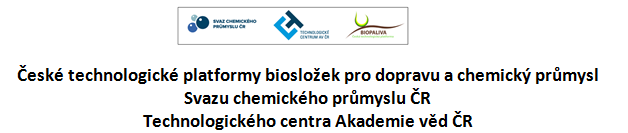 1. STANOVY – zaslání zájemcům k připomínkám a odsouhlasení  (zaslání řádu dní)
2. PŘIHLÁŠKY – ČLENSTVÍ – kompletace přihlášek  (konec dubna)
                                           Následně VALNÁ HROMADA a volba představenstva
3. PRÁVNÍ ukotvení platformy – dle platných zákonů -  forma spolku (květen)
4. FINANCOVÁNÍ - příprava žádosti OPPIK – podpora platforem  (květen 2019)
                               -  spolufinancování (členství, průmysl,  Juříček-Brano, Invent Capital, Anacot Capital, Springtide…)
               1. rok  - dotace (75%)  1 300 000 Kč + spolufinancování (25%) 325 000 Kč
               2. rok  - dotace (75%) 1 300 000 Kč + spolufinancování  (25%) 325 000 Kč
               3. rok  - dotace (75%) 1 300 000 Kč + spolufinancování  (25%) 325 000 Kč